Fundamentals of Sensation and Perception
Attention and awareness
Erik Chevrier
September 21th, 2015
Videos
Attention, Distraction and the War in our Brain
Test Your Awareness
Information Processing Model
Awareness
Attention
Selective Attention
Cocktail Problem
How Attention Works
Attention is selective
An ‘attentional spotlight’ guides our attentional resources towards fixation points
We are more aware of stimuli that we are cued to pay attention to (attentional cuing)
Attention is derived from top-down and bottom-up processes
We perform visual searches by attending to key features (feature vs conjunction searches)
We sometimes discriminate visual stimuli that we are not aware of (blindsight)
We understand the general gist of an event/situation very rapidly
We have limits to our awareness
We are not aware of unattended stimuli (inattentional bias)
We fail to quickly detect small changes in complex scenes (change blindness)
There is a limit to the amount of things we can attend to at once (filter theory of attention)
Task switching and multitasking impairs our cognitive abilities
An Example of Change Blindness
Spot the Difference
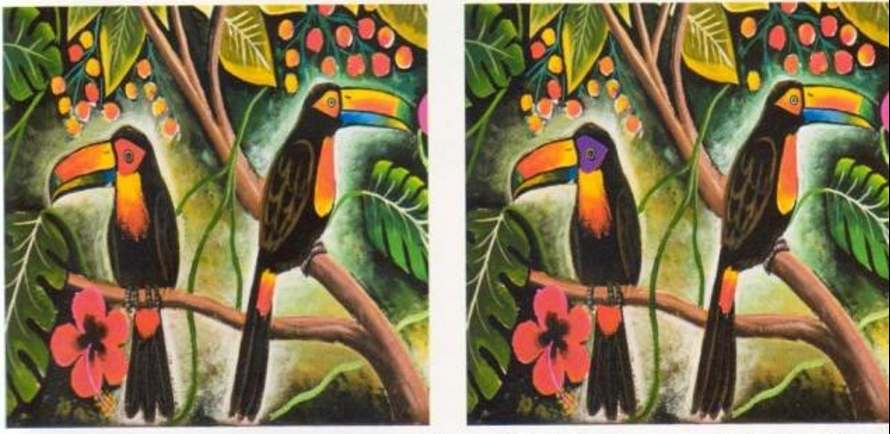 Spot the Difference
Spot the Difference
People Rely on Visual Cues for Attention
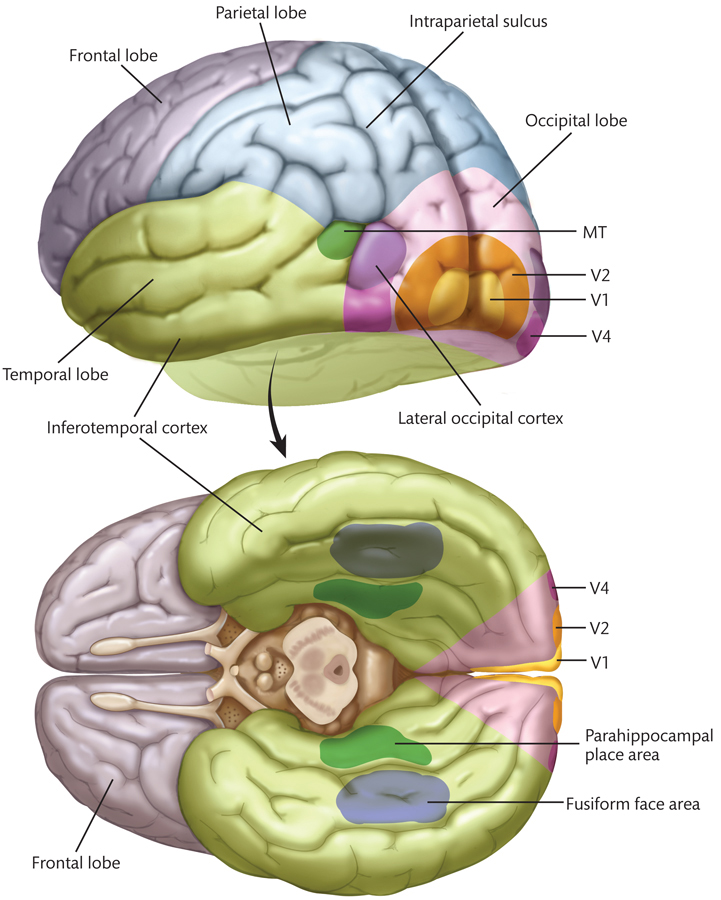 Visual Pathways - Basics
Visual Pathways – V4 Neuron
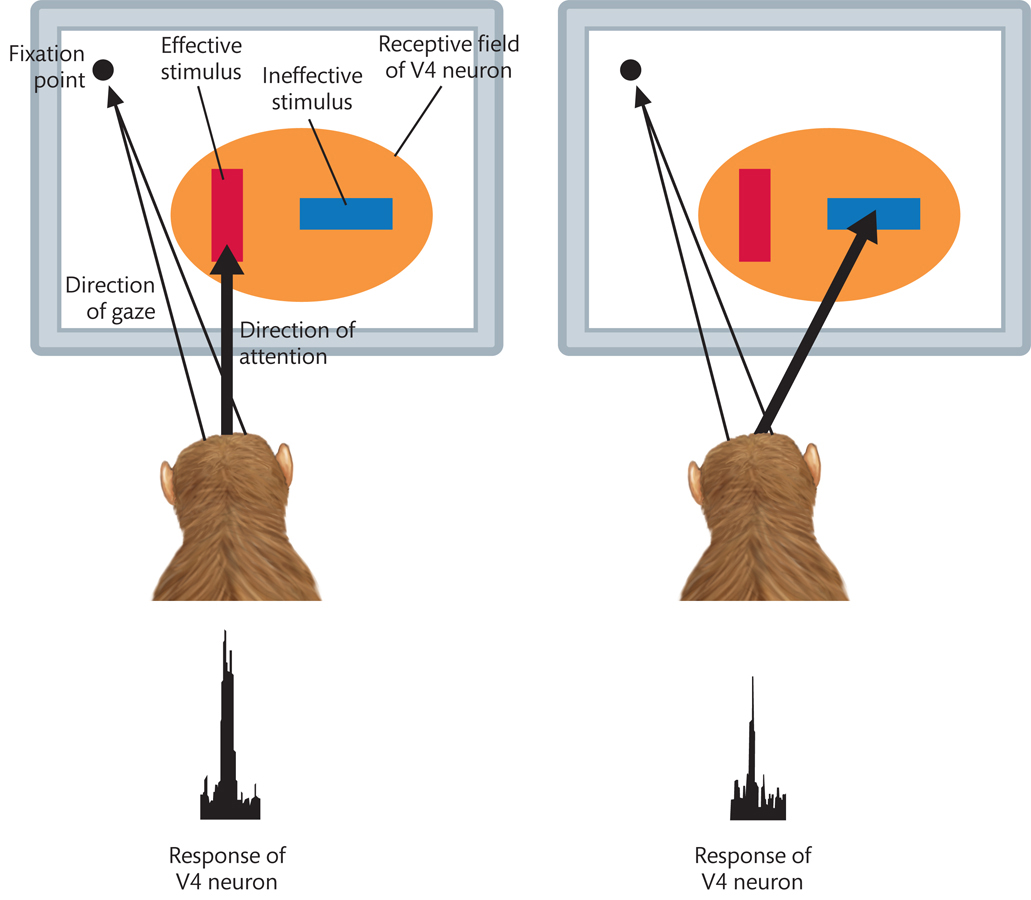 Neural Reponses – V4 Area
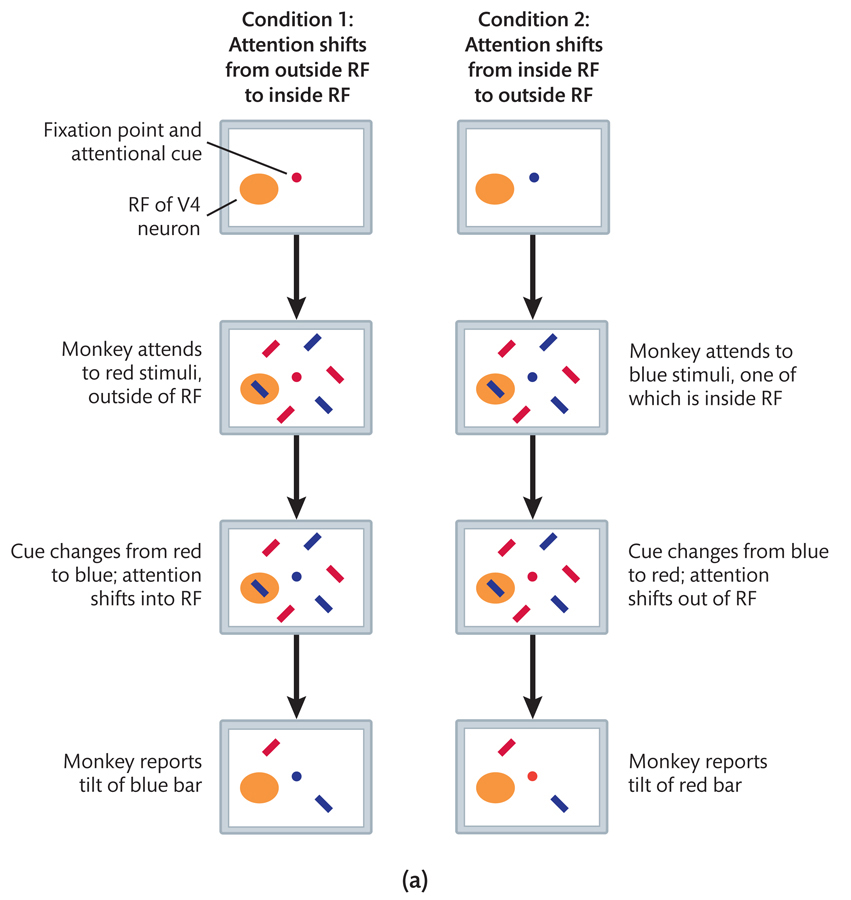 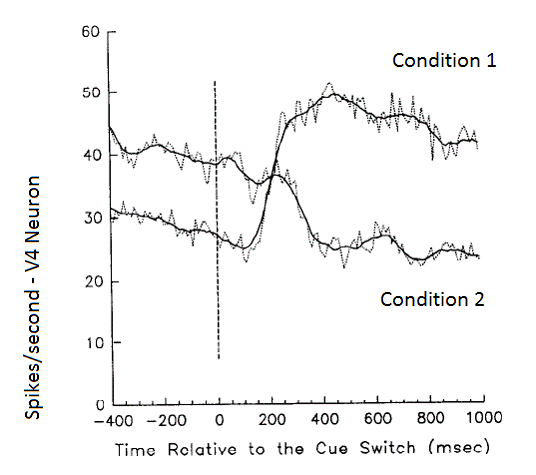 Attention, Vision and Brain Activity
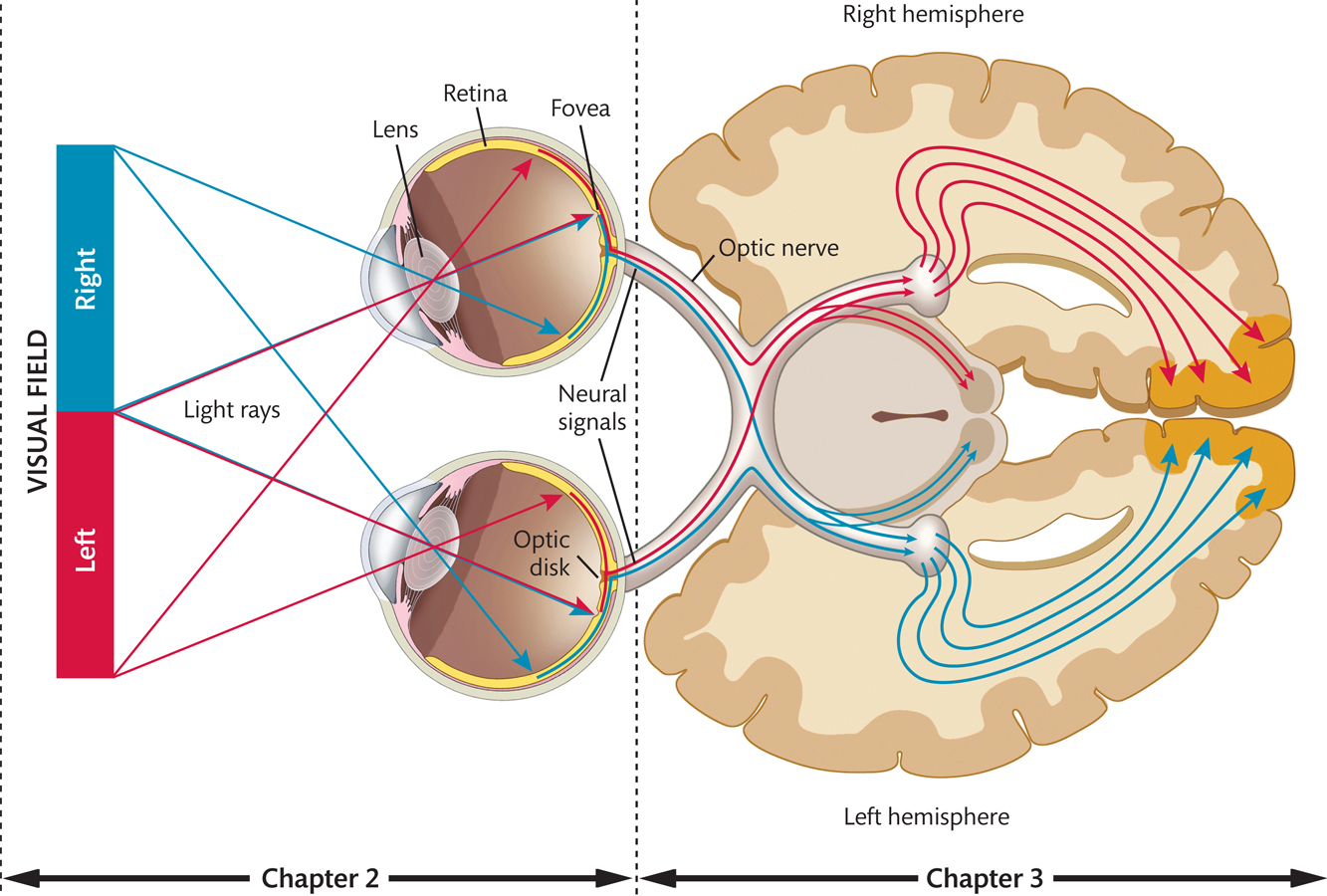 Feature Detection
Find the Green #5
Feature Detection
Feature Detection
Find the Red #5
Feature Detection
Conjunction Search
Find the Green #5
Conjunction Search
Conjunction Search
Find Waldo!
Conjunction Search & Selective Attention
Binding Problem 
The problem faced by the visual system of perceiving which visual features belong to the same object
Feature Integration Theory (FIT) 
The brain solves the binding problem by selectively attending to one object and ignoring any others
Biased Competition Theory
The brain resolves competition for neural representation by selectively attending to one object and representing the features of just that object
Biased Competition Theory
Biased Competition Theory
The brain resolves competition for neural representation by selectively attending to one object and representing the features of just that object
Motion Centers and Feature Detection
Types of Features
Types of Features
Top-Down vs Bottom-Up
Awareness and Neural Correlates of Consciousness
The difference between neural activity and conscious awareness
Third vs First Person Data

Discussion! Can neural activity fully describe conscious experience?    
										
									Perceptual Bistability
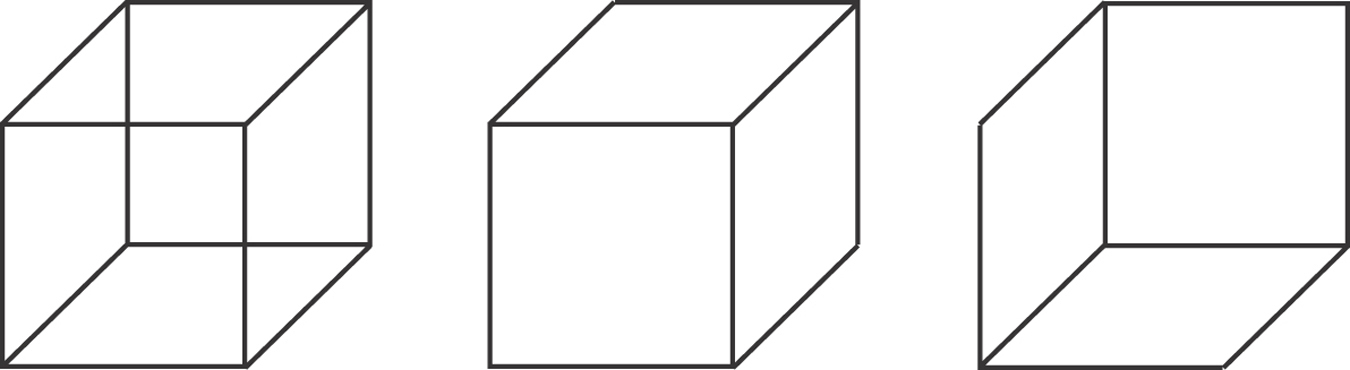